Mater y Mis – Mai 2024
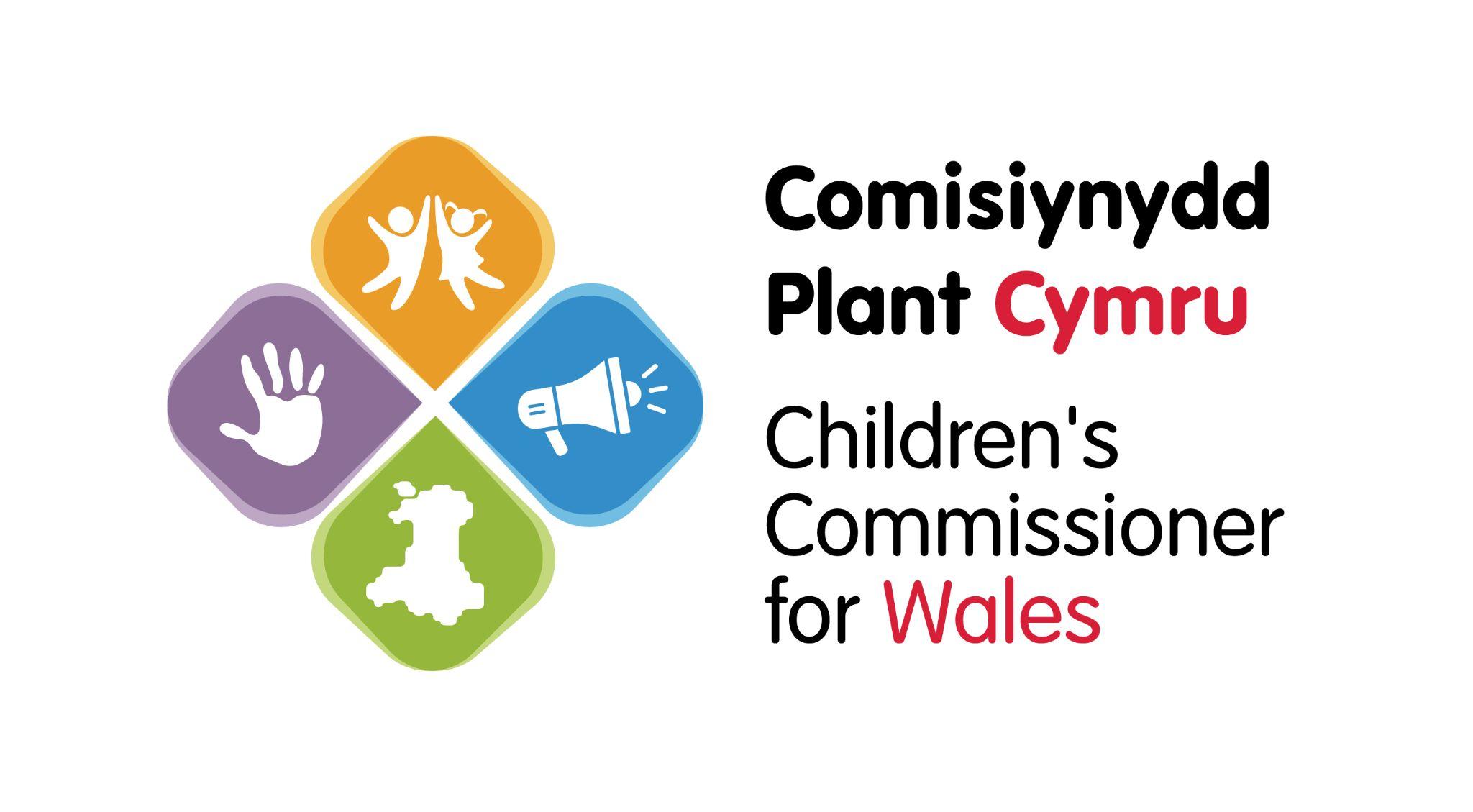 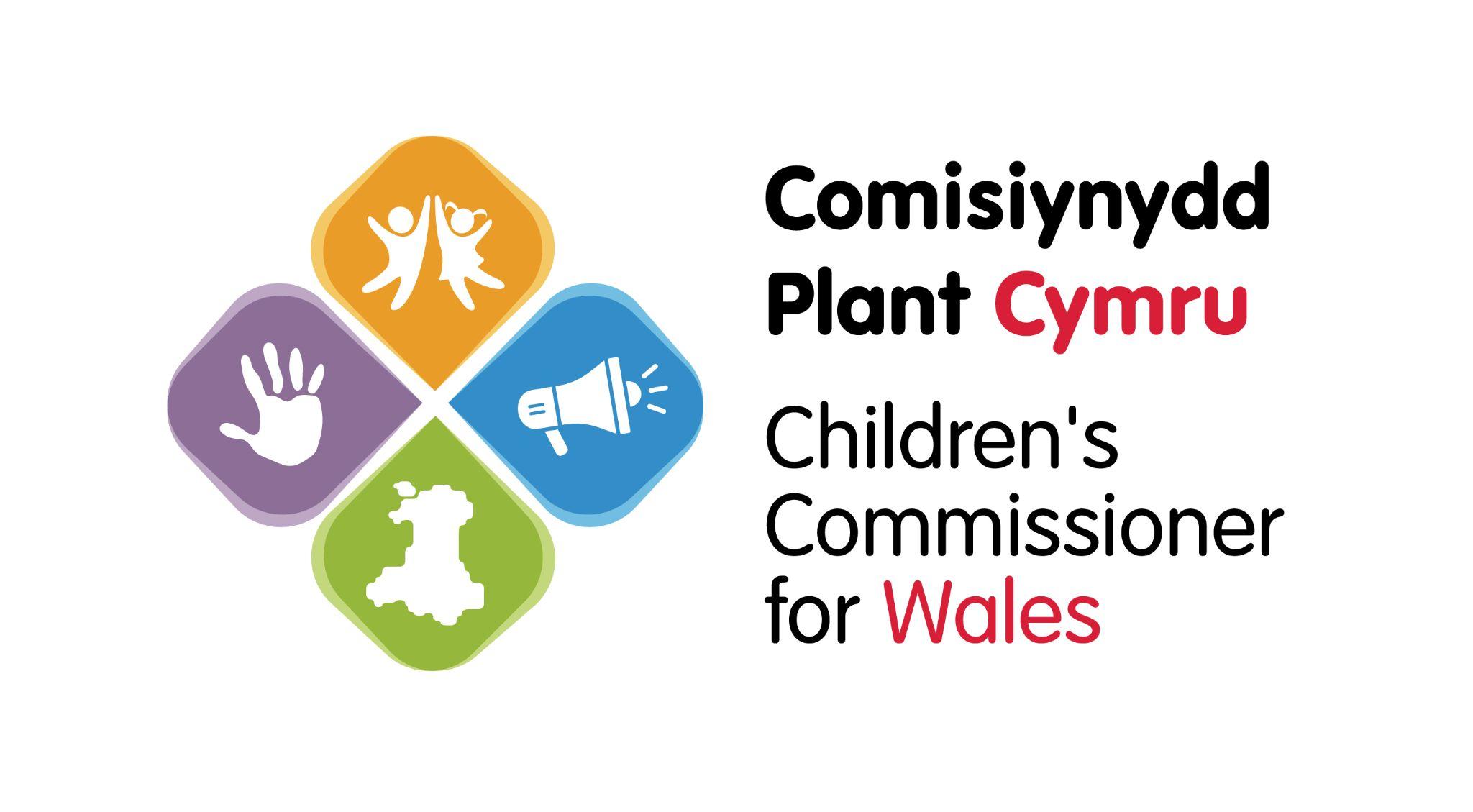 Mis diwethaf, fe wnaethom ni ofyn i chi am eich teithiau i’r ysgol.

Dyma beth ddywedoch chi wrthym ni:
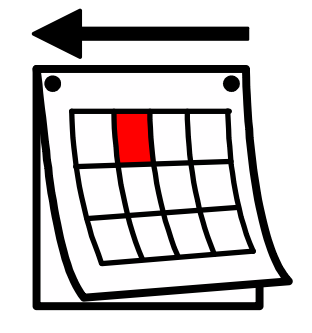 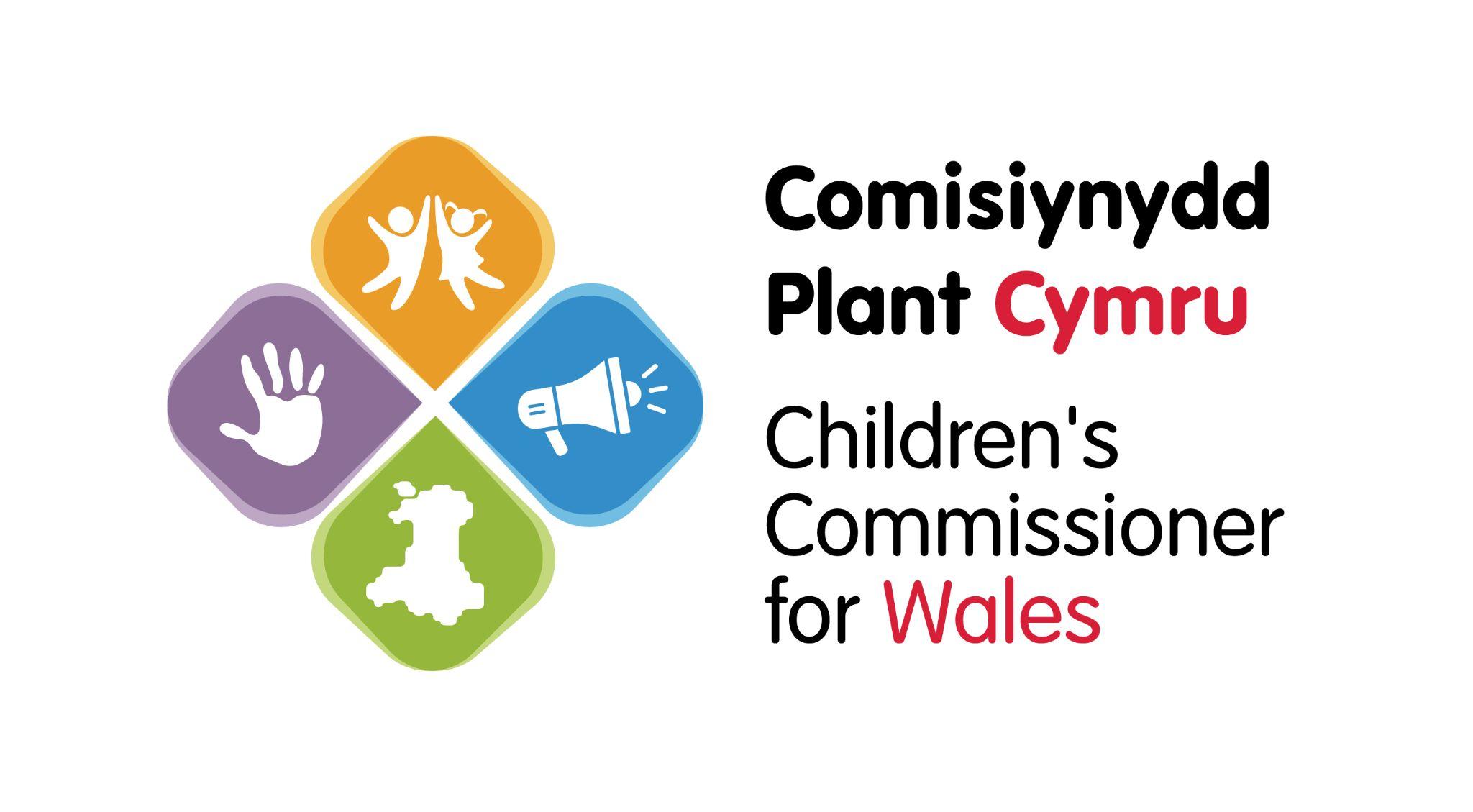 Ym mis Ebrill, llenwodd dros 2000 ohonoch yr holiadur am deithio i’r ysgol
Dywedodd 82% ohonoch eich bod yn teimlo'n ddiogel ar y ffordd i'r Ysgol


Roedd rhai ohonoch yn meddwl bod gormod o draffig a bod ceir yn teithio'n rhy gyflym


Dywedodd rhai ohonoch nad oedd lle diogel i groesi neu nad oedd ceir yn stopio i adael chi groesi’r ffordd


Roedd rhai ohonoch yn poeni am gerdded ar eich pen eich hun
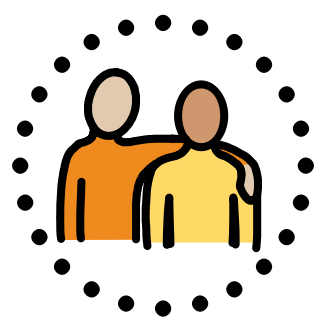 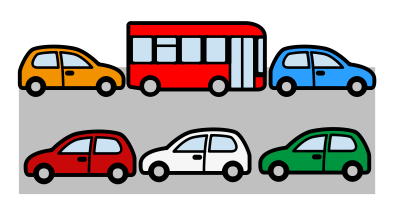 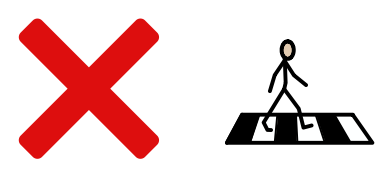 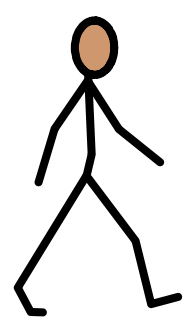 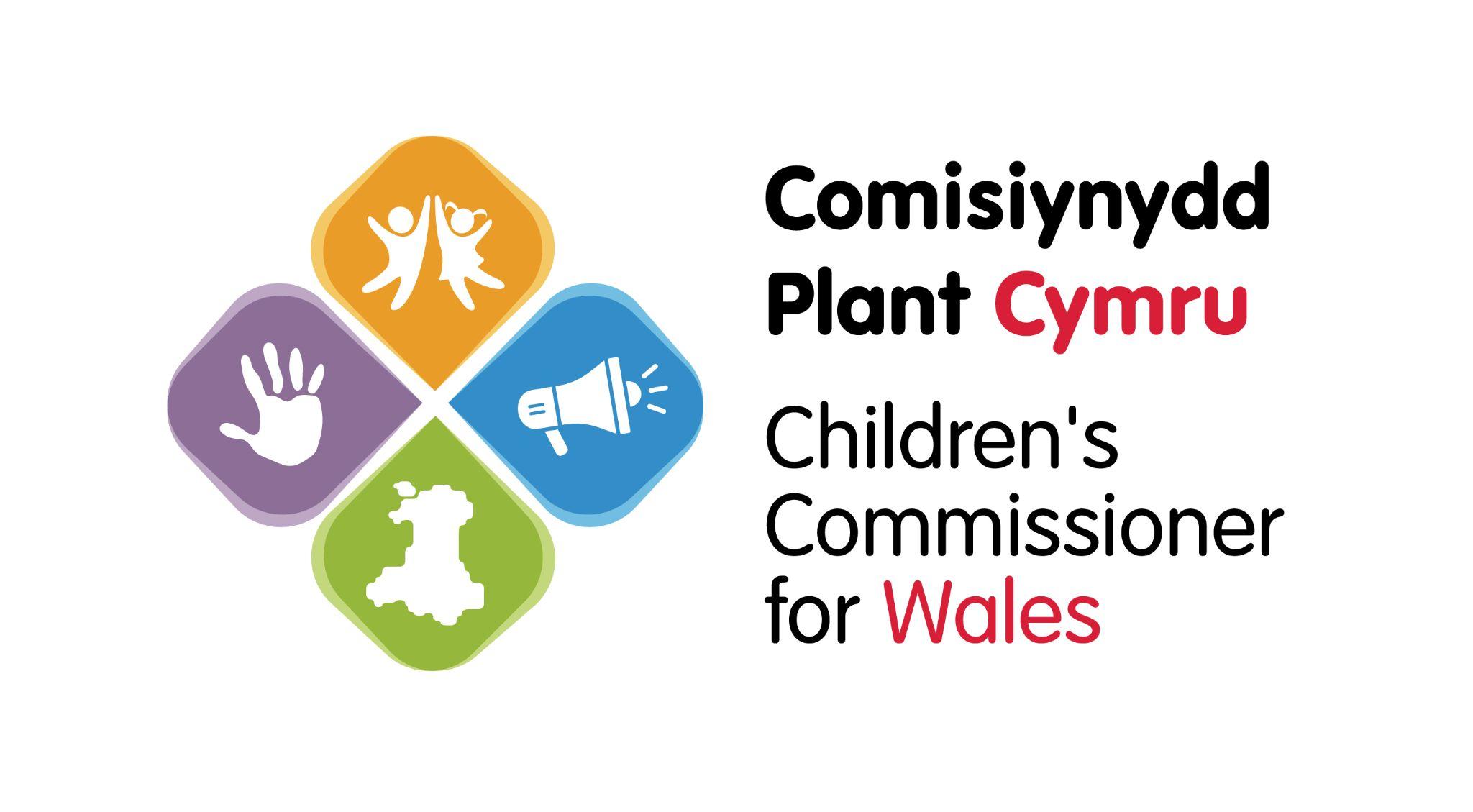 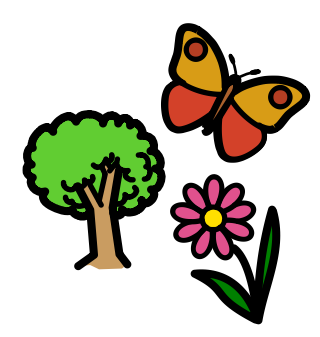 Dywedodd llawer ohonoch eich bod wedi mwynhau edrych ar natur ar eich ffordd i'r Ysgol


Roedd llawer ohonoch wedi mwynhau bod gyda'ch teulu ar y ffordd i'r ysgol. Dywedoch wrthym eich bod yn hoffi sgwrsio â'ch teulu


Roedd rhai ohonoch yn hoffi gwrando ar y radio a chanu ar y ffordd i'r ysgol
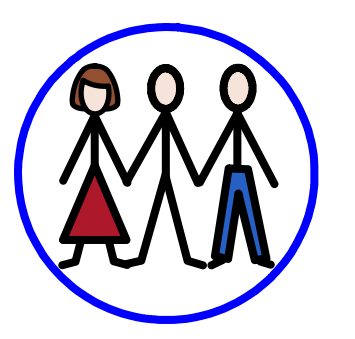 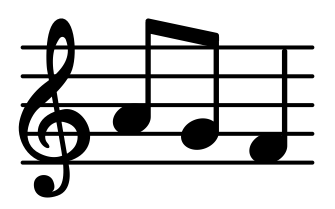 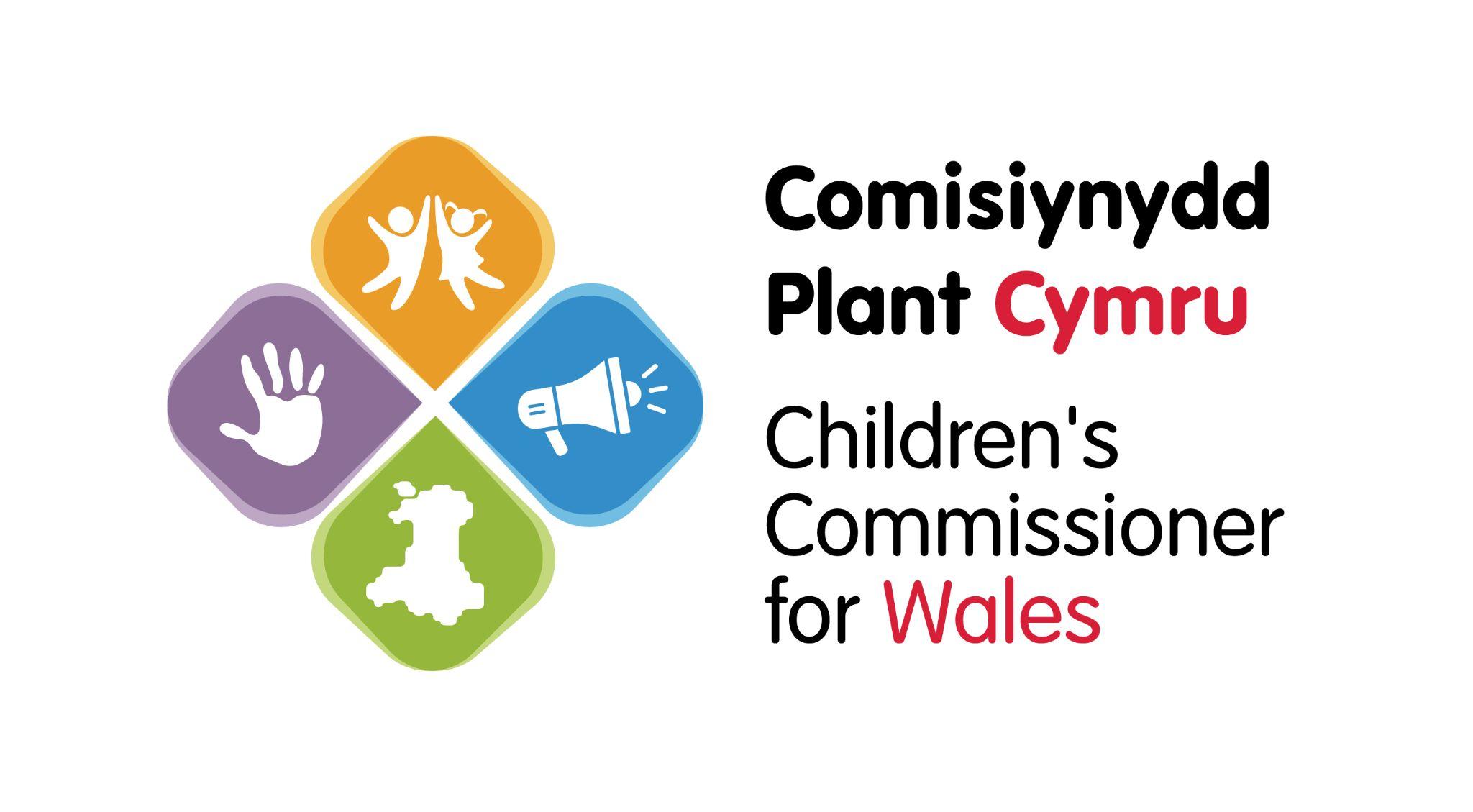 Mae Mater y Mis Mai yn ymwneud ag Amser egwyl. Cofiwch - Mae gennych chi i gyd yr hawl i ymlacio a chwarae.
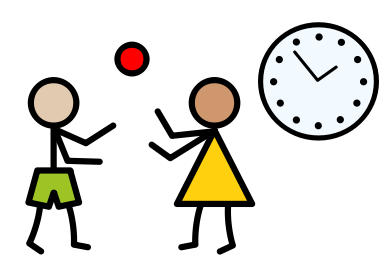 🎥 Mater mis hwn: Amser egwyl
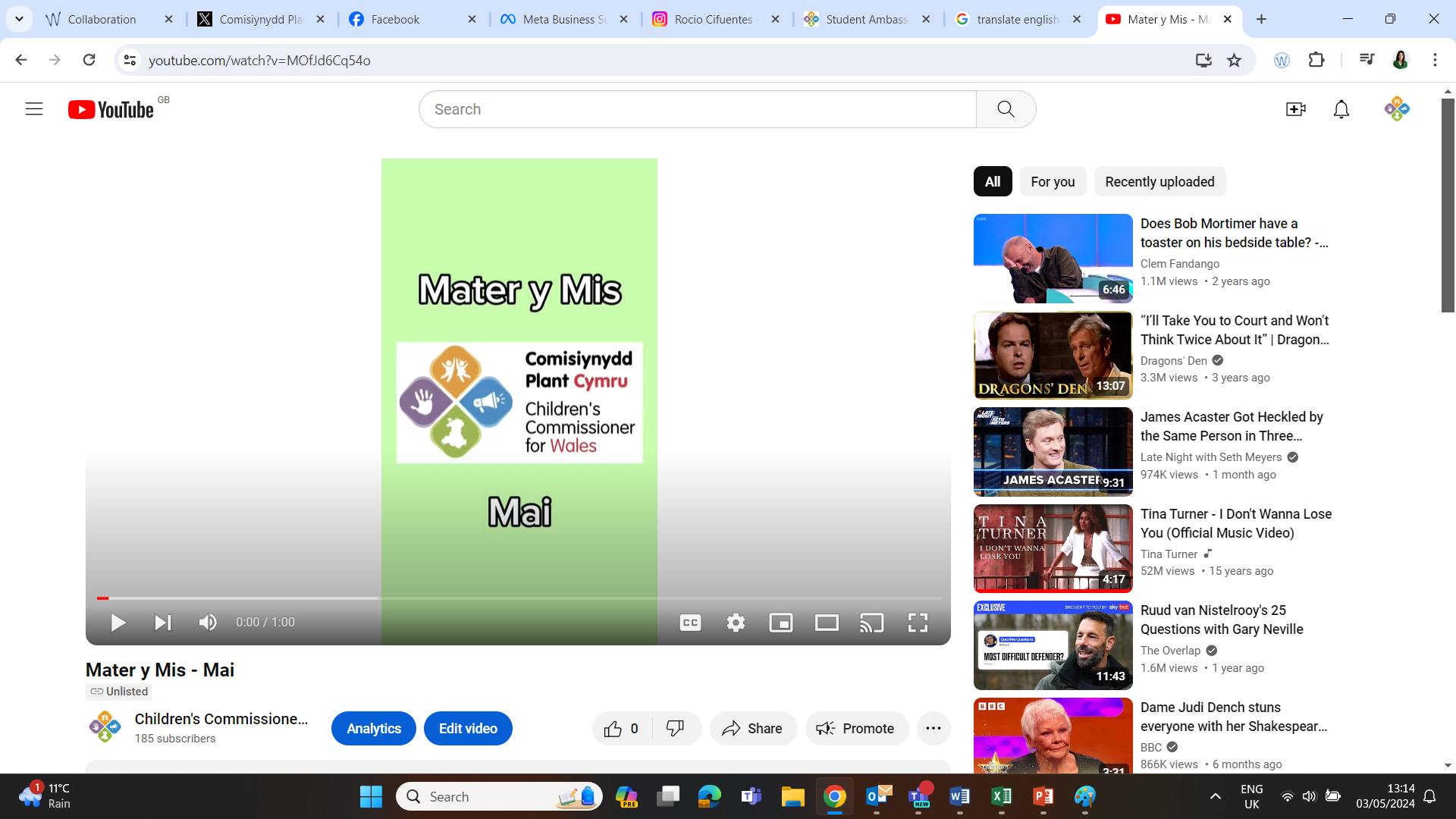 [Speaker Notes: Linc i’r fideo –  Mater y Mis - Mai (youtube.com)]
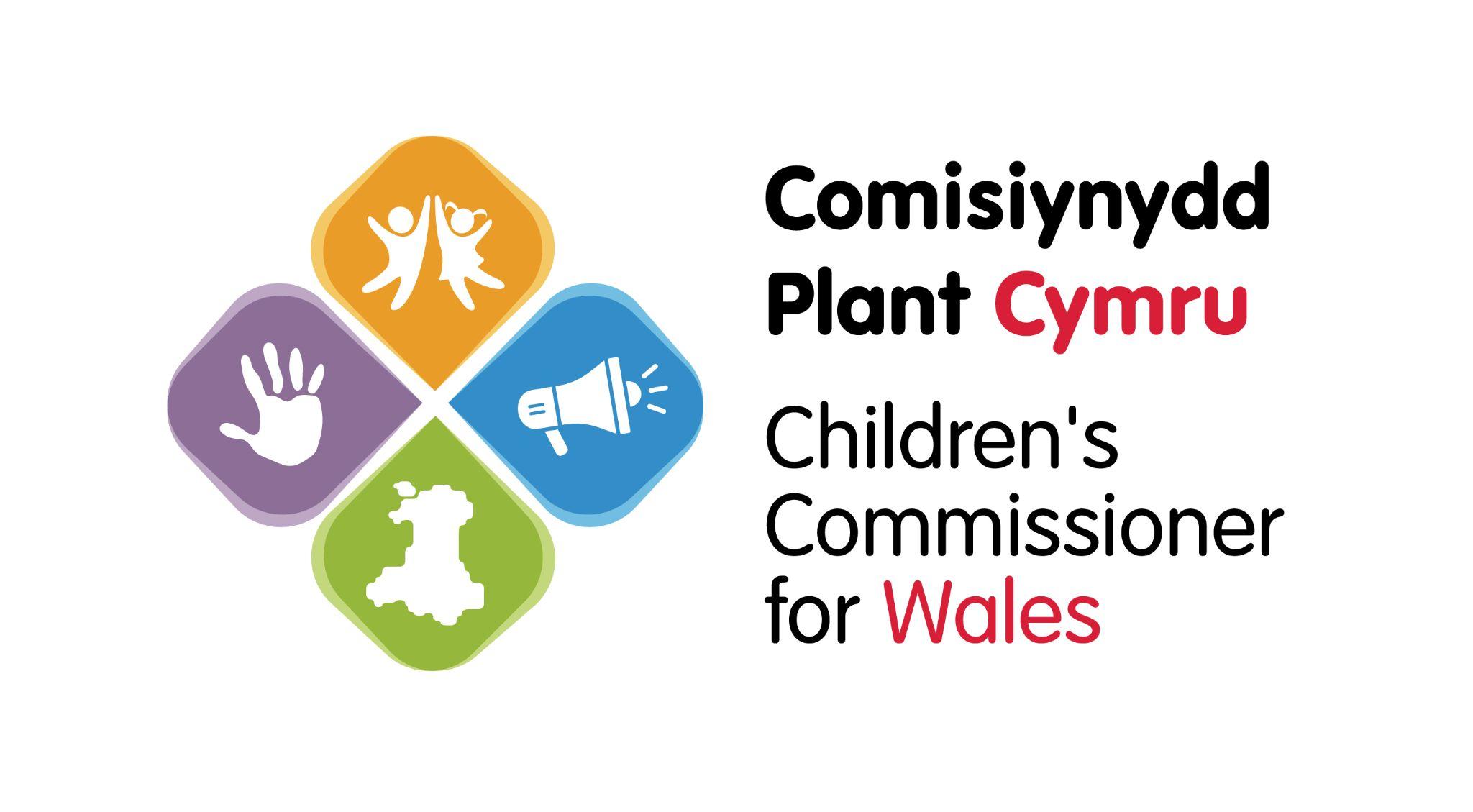 1) Trafodwch fel pâr neu fel grŵp:
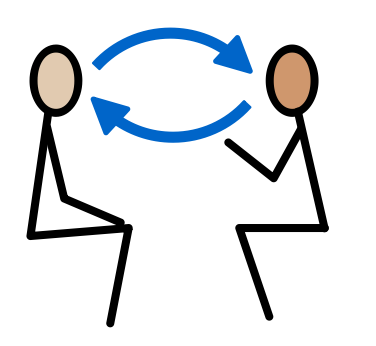 Ydych chi'n mwynhau amser egwyl? Pam?

Ydy amser egwyl yn bwysig? Pam?

Ydych chi byth yn colli amser egwyl? Pam?

Beth fyddai’n gwneud amser egwyl yn well?
[Speaker Notes: Mae deunyddiau ategol ar y wefan i blant ag anghenion dysgu ychwanegol]
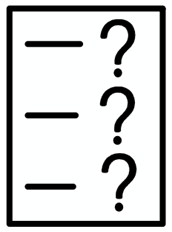 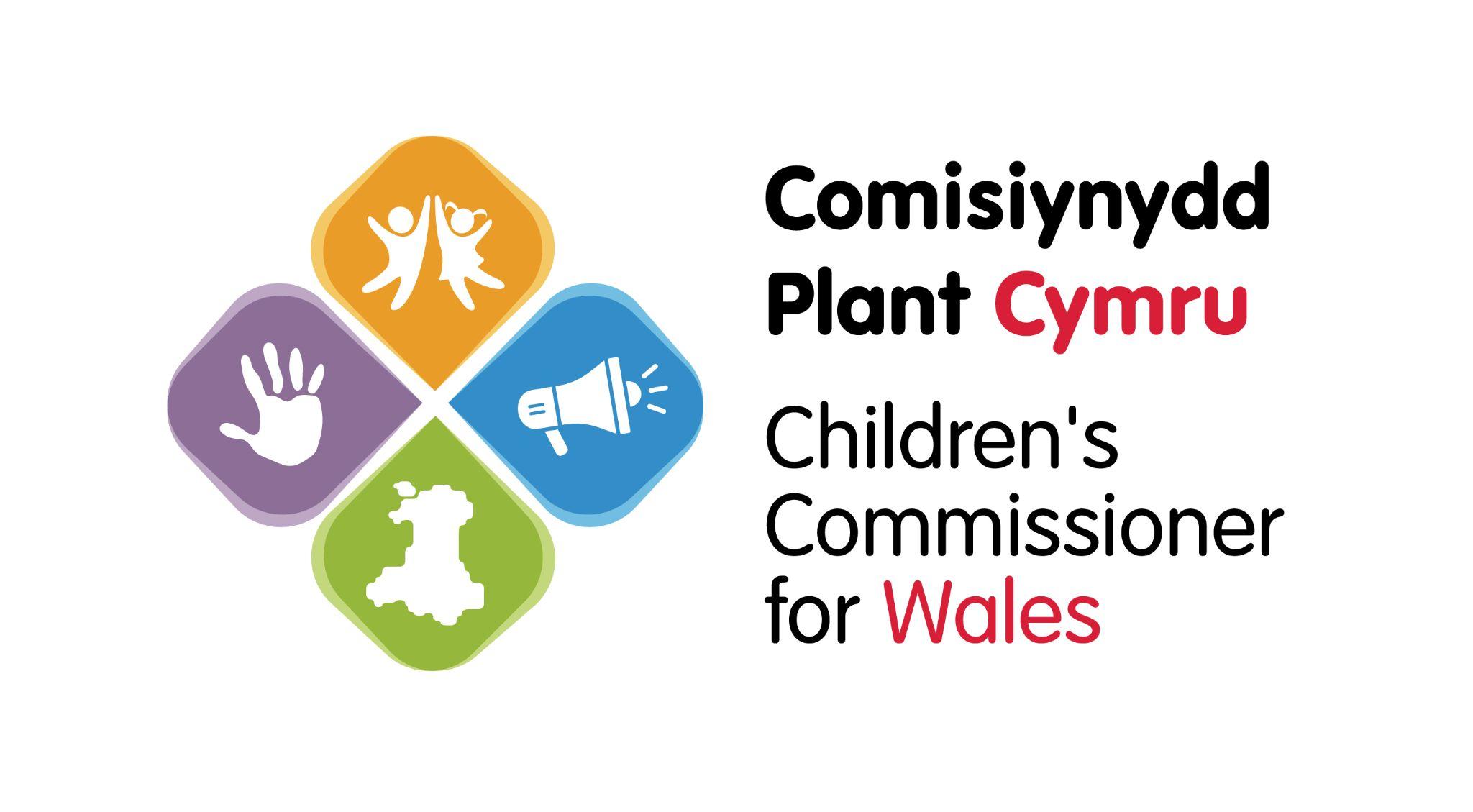 2) Rhannwch eich syniadau gyda ni wrth ddefnyddio cod QR yr holiadur neu’r ddolen
(Gall pob person ifanc wneud hyn yn unigol neu gall athro ei wneud ar ran y dosbarth)
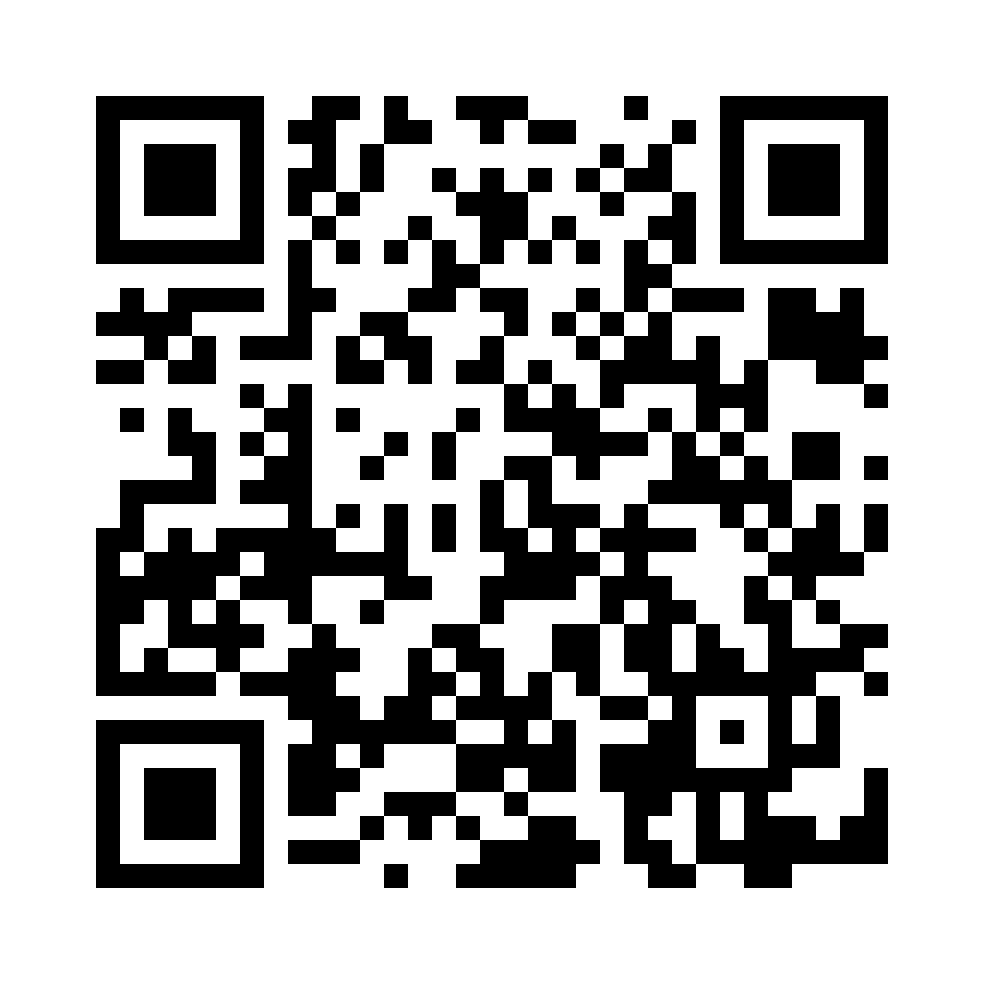 https://online1.snapsurveys.com/au0v9
[Speaker Notes: Linc i’r holiadur - https://online1.snapsurveys.com/au0v9]
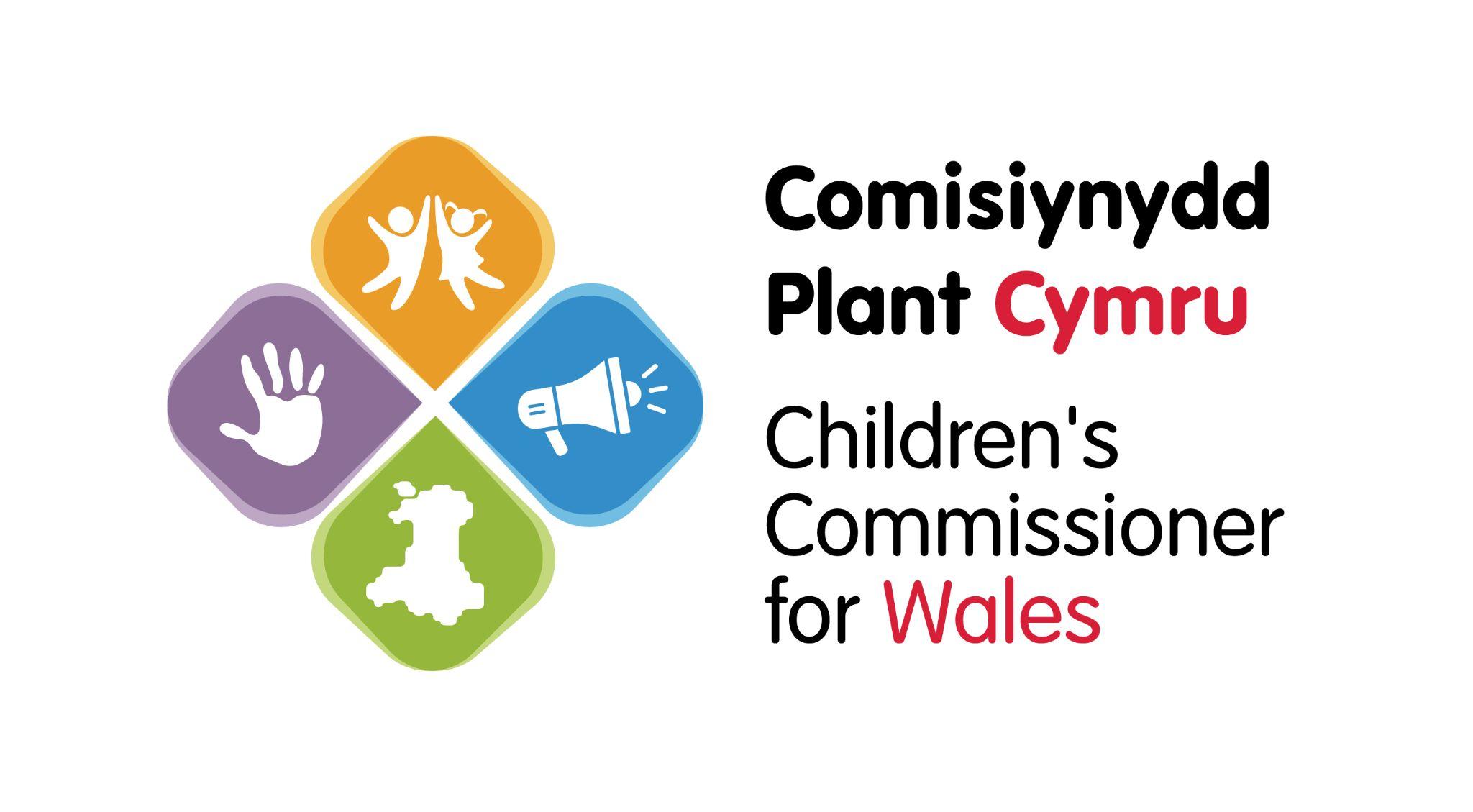 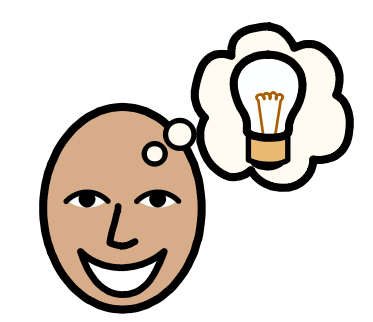 Ar ddiwedd yr holiadur, mae opsiwn i chi ddweud wrthym beth yw eich barn am Fater y Mis a sut y gallwn ei wella.
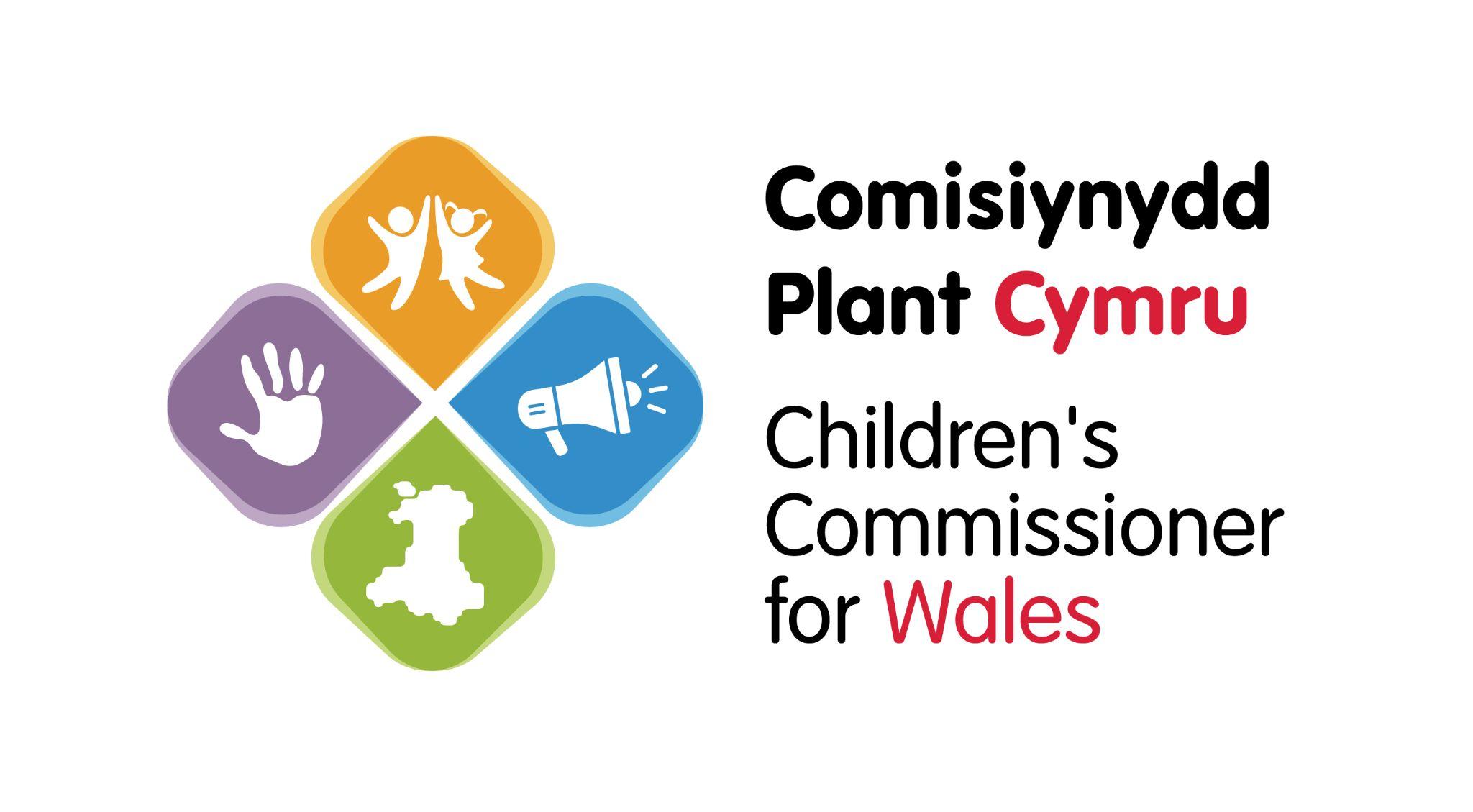 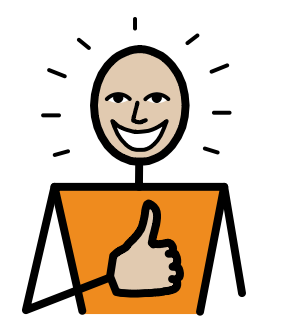 Diolch!
Bydd Mater y Mis nesaf ar gael ar ein gwefan ar Ddydd Llun, Mehefin y 3ydd.
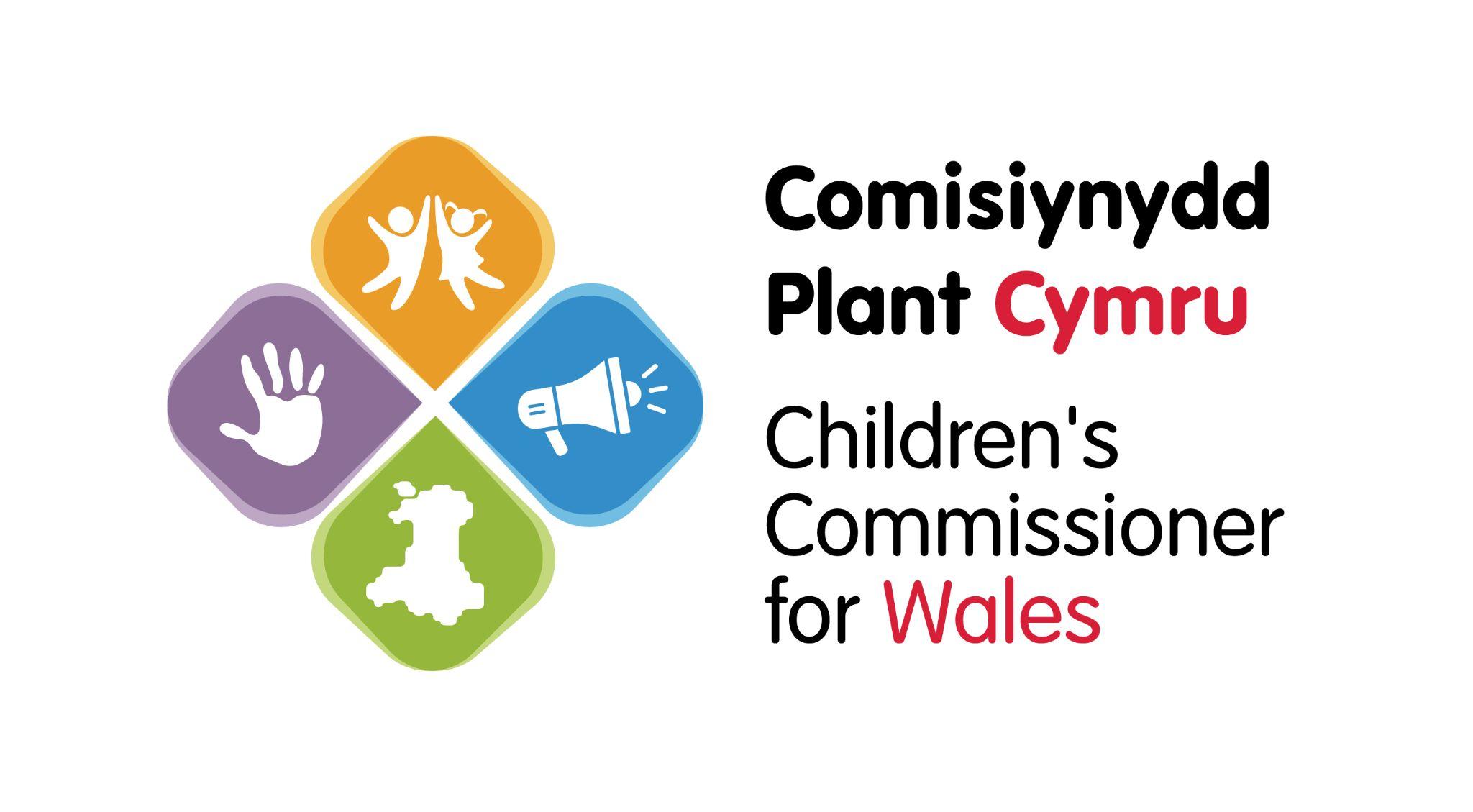 Oeddech chi’n gwybod fod gan Gomisiynydd Plant Cymru dîm o bobl sy’n gallu helpu plant sy’n teimlo nad ydynt yn cael eu hawliau?
🎥 Dyma 1 munud o fideo’n esbonio mwy i chi am y tîm:
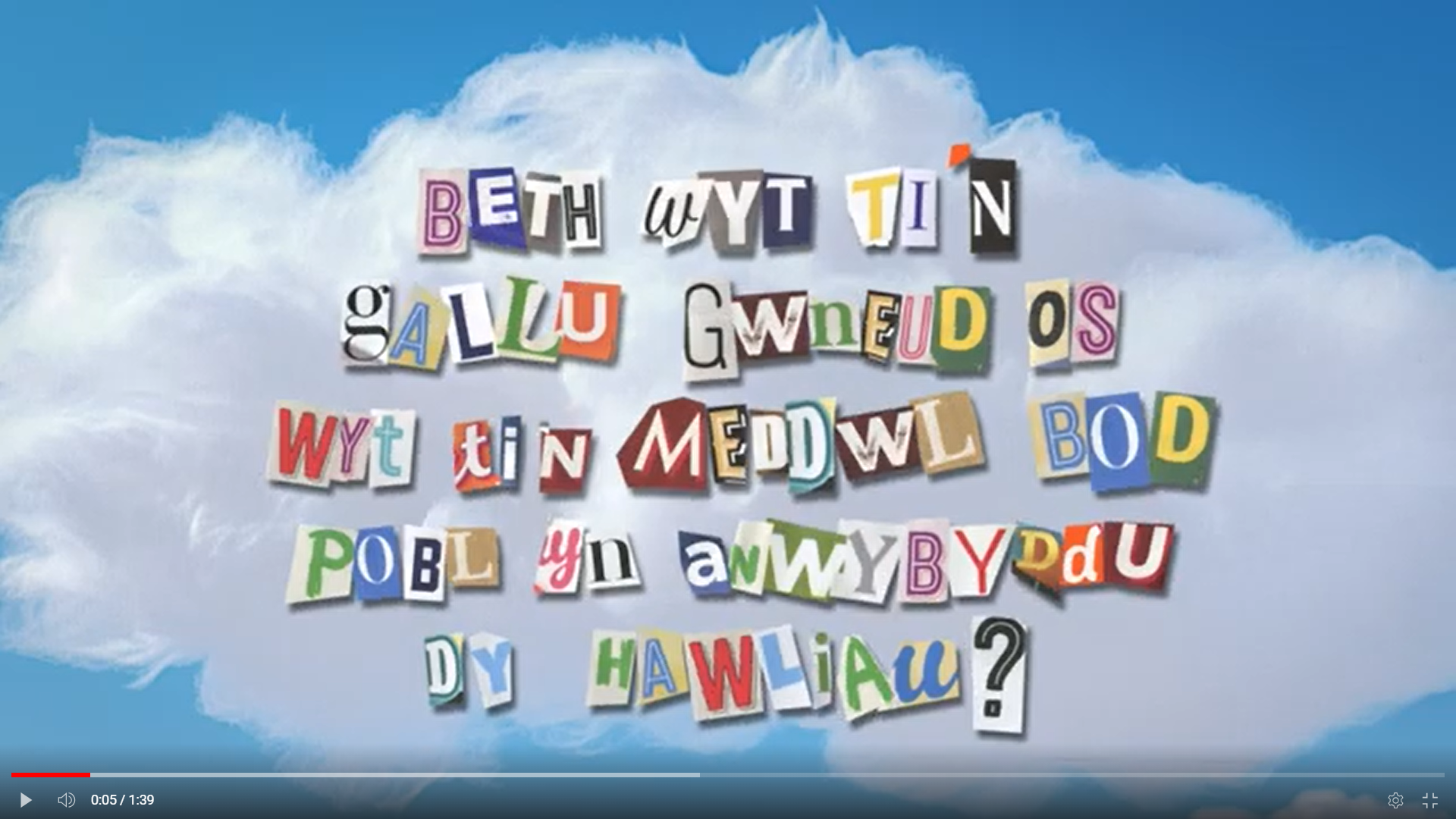 [Speaker Notes: Linc i’r fideo: Beth i wneud os rwyt ti'n credu fod ti ddim yn derbyn dy hawliau (youtube.com)]